Lorem Ipsum Dolor Sit Amet Fusce a Mattis
Lorem Ipsum Dolor Sit Amet Fusce a Mattis
photo goes here
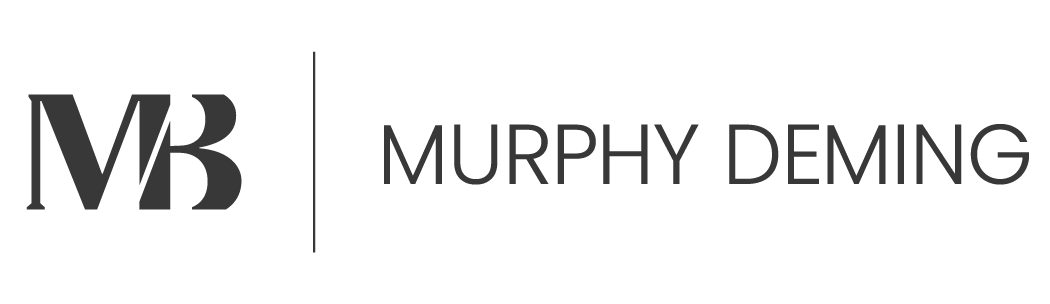 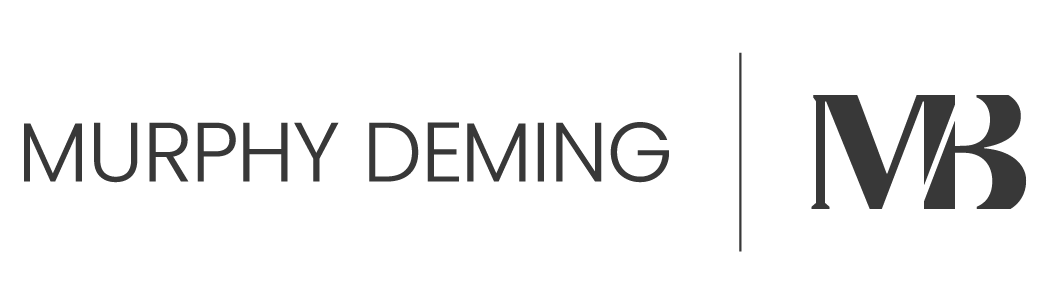 OFFICE OF LOREM IPSUM
Lorem Ipsum Dolor Sit Amet Fusce a Mattis
Lorem ipsum dolor sit amet, consectetur adipiscing elit. Fusce a mattis nibh. Nulla facilisi. Aliquam auctor sed ex et suscipit. Maecenas ac porttitor tortor.
photo goes here
OFFICE OF LOREM IPSUM
Lorem Ipsum
Lorem ipsum dolor
Lorem ipsum dolor
Lorem ipsum dolor
Lorem ipsum dolor
Lorem ipsum dolor
Lorem ipsum dolor
Lorem ipsum dolor
#
#
#
#
#
#
#
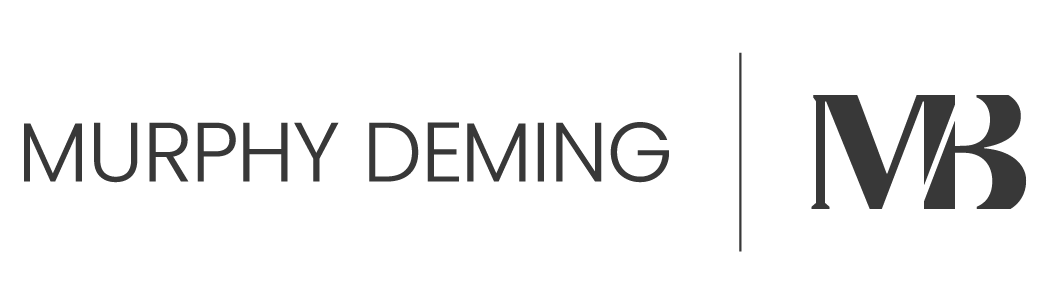 photo goes here
OFFICE OF LOREM IPSUM
Lorem Ipsum
Lorem ipsum dolor sit amet, consectetur adipiscing elit. Fusce a mattis nibh.
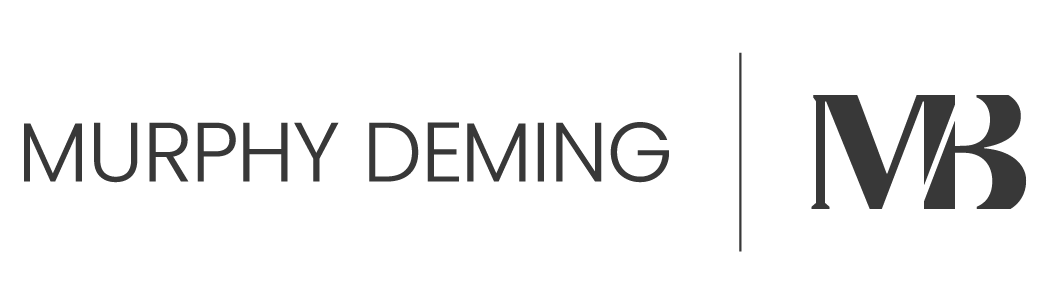 photo goes here
OFFICE OF LOREM IPSUM
Lorem Ipsum?
Lorem ipsum dolor
Lorem ipsum dolor
Lorem ipsum dolor
Lorem ipsum dolor
photo goes here
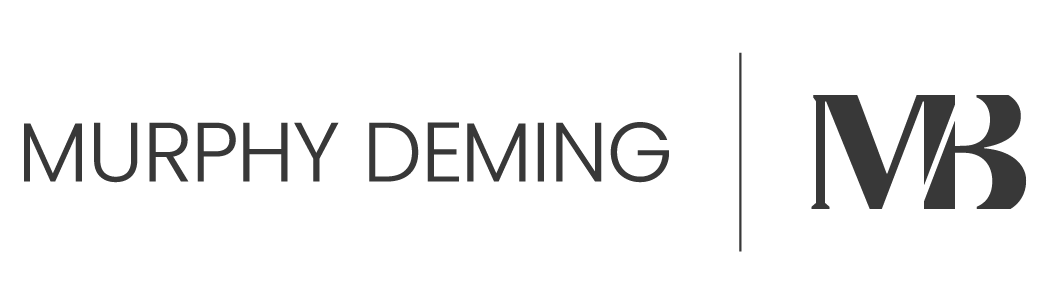 OFFICE OF LOREM IPSUM
Lorem ipsum dolor sit amet, consectetur adipiscing elit. Fusce a mattis nibh. Nulla facilisi. Aliquam auctor sed ex et suscipit. Maecenas ac porttitor tortor.
Lorem Ipsum
Lorem ipsum dolor sit amet, consectetur adipiscing elit. Fusce a mattis nibh. Nulla facilisi. Aliquam auctor sed ex et suscipit. Maecenas ac porttitor tortor.
photo goes here
Lorem ipsum dolor sit amet, consectetur adipiscing elit. Fusce a mattis nibh. Nulla facilisi. Aliquam auctor sed ex et suscipit. Maecenas ac porttitor tortor.
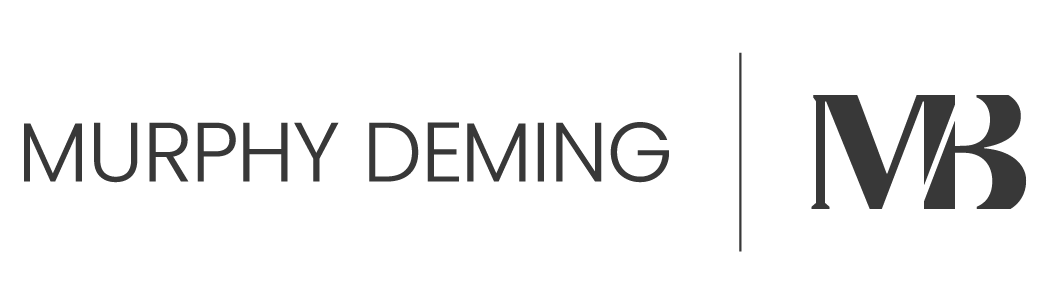 OFFICE OF LOREM IPSUM
Lorem ipsum
Lorem ipsum
Lorem ipsum
Lorem ipsum
Lorem ipsum
Lorem ipsum
Lorem ipsum
Lorem Ipsum
Lorem ipsum
Lorem ipsum
Lorem ipsum
Lorem ipsum
Lorem ipsum
Lorem ipsum
Lorem ipsum
Lorem ipsum
Lorem ipsum
Lorem ipsum
Lorem ipsum
Lorem ipsum
Lorem ipsum
Lorem ipsum
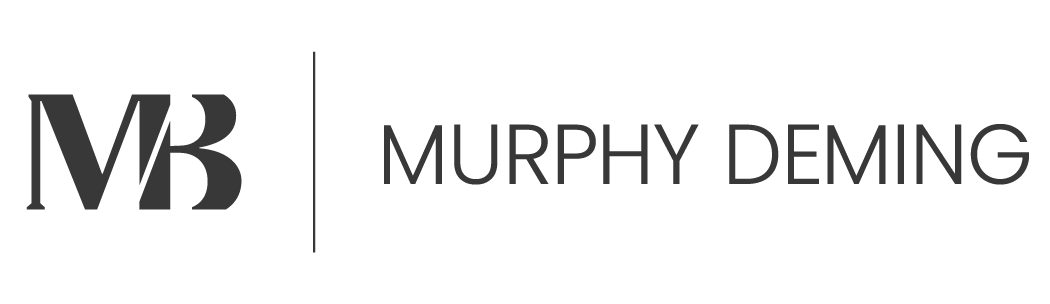 OFFICE OF LOREM IPSUM
Lorem Ipsum Dolor Est
Lorem ipsum: $000
Lorem ipsum: $000.00

Lorem ipsum
Lorem ipsum: $000
Lorem ipsum: $000

Lorem Ipsum Dolor Est
Lorem ipsum: $000
Lorem ipsum: $000.00

Lorem ipsum
Lorem ipsum: $000
Lorem ipsum: $000
Lorem Ipsum
photo goes here
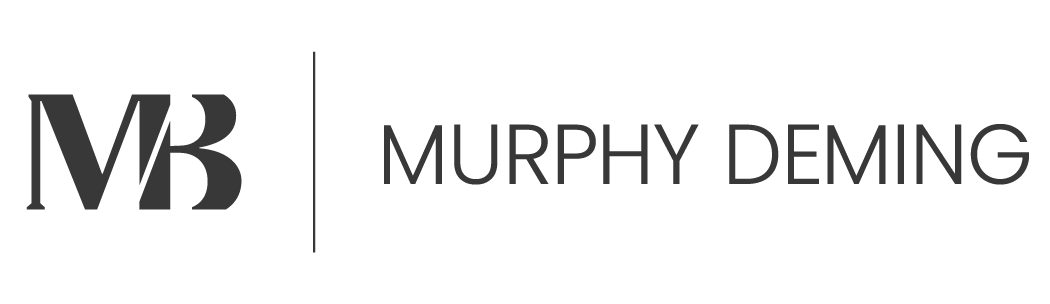 OFFICE OF LOREM IPSUM
Lorem Ipsum?
Lorem ipsum dolor sit amet, consectetur adipiscing elit. Fusce a mattis nibh. Reach out to us at blank@marybaldwin.edu. Aliquam auctor sed ex et suscipit. Maecenas ac porttitor tortor. Lorem ipsum dolor sit amet, consectetur adipiscing elit. Fusce a mattis nibh.
“Lorem ipsum dolor sit amet, consectetur adipiscing elit. Fusce a mattis nibh. Aliquam auctor sed ex et suscipit. Maecenas ac porttitor tortor. Lorem ipsum dolor sit.”
- Name Here
photo goes here
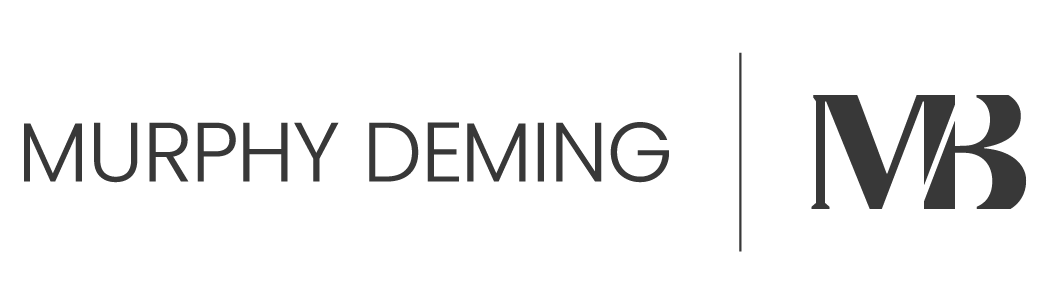